Asociación Cultivadores de ArrozPresentación ProyectoFormación de Grupos de Productores, con ajuste y seguimiento de la Guía de Buenas Prácticas Agrícolas para el Arroz en Uruguay, que disminuya la brecha de rendimientos entre ellos.
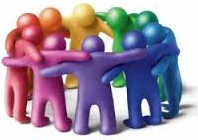 Noblía 

Jueves 29 de mayo de 2014 – 18 hs
Esquema de la reunión
Presentación de los participantes.

Antecedentes. Grupos arroceros.

Presentación del proyecto FPTA.

Experiencia del grupo arrocero de Tacuarembó.

Consultas e intercambio.

Otros temas de interés.
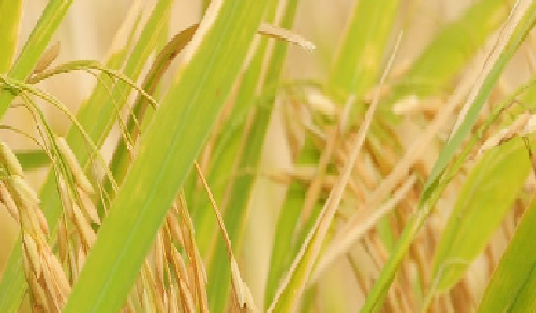 Equipo de ACA
Gerente General: Ec. María Sanguinetti

Gerente Técnico: Ing. Agr. Carlos Battello

Asesora Técnica: Ing. Agr. Natalia Queheille
Concepto de grupo/ trabajo asociativo
Es una construcción compleja, que se desarrolla en el seno de un grupo humano, basada en la ayuda mutua y el esfuerzo propio.

Debe existir una organización y una gestión fundada en la racionalidad empresaria, equilibrada con los objetivos sociales.

La eficiencia -resultados obtenidos en función de los recursos disponibles- y la eficacia, lograda en base a los objetivos establecidos, deben ser los pilares de todo emprendimiento asociativo.
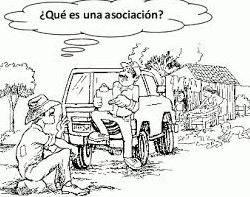 Ventajas:

SALIR DEL AISLAMIENTO Y EL INDIVIDUALISMO.
POTENCIAR LOS RECURSOS TECNICOS, ECONOMICOS Y HUMANOS A  TRAVES DE LA SINERGIA DEL GRUPO.
COMPARTIR EXPERIENCIAS E INQUIETUDES.
ACCEDER A INFORMACIÓN.
ACCEDER A INFRAESTRUCTURA, MAQUINAS Y EQUIPOS A LOS QUE SOLOS NO SE PODRIA.
OPTIMIZAR LAS CONDICIONES DE NEGOCIACION FRENTE A INTERMEDIRIOS Y ACOPIADORES.
INCREMENTAR LAS ECONOMIAS DE ESCALA.
MEJORAR EL ACCESO A LAS FUENTES DE FINANCIACION Y LAS POSIBILIDADES DE BONIFICACIÓN EN LAS COMPRAS.
Desventajas:

PREJUICIOS ASOCIATIVOS POR ANTERIORES FRUSTRACIONES.
FALTA DE CAPACITACION Y PRÁCTICA PARA EL TRABAJO EN  EQUIPO.
TEMOR A EXPONERSE ANTE OTRAS PERSONAS. 
TEMOR A COMPARTIR INFORMACIÓN.
TOMA DE DECISIONES FUERA DEL AMBITO FAMILIAR.
EVITAR EL CONTROLAR Y SER CONTROLADO POR LOS DEMAS. 
DEDICACIÓN Y TIEMPO.
TEMOR Y DUDAS ANTE LO DESCONOCIDO. INCERTIDUMBRE.
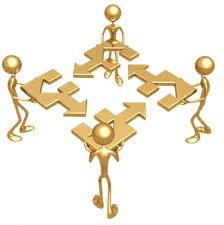 Presentación del proyecto
Denominación: 
Formación de Grupos de Productores, con ajuste y seguimiento de la Guía de Buenas Prácticas Agrícolas para el Arroz en Uruguay, que disminuya la brecha de rendimientos entre ellos.

Institución Ejecutora: 
ASOCIACIÓN CULTIVADORES DE ARROZ
 
Instituciones Asociadas: 
INIA, Gremial de Molinos Arroceros, COOPAR S.A.
 
Convocatoria:
Llamado FPTA 2012 INIA
Plazo: 
agosto 2017

Monto:

U$S 144.120
Objetivo general: 

Conformar nuevos Grupos de Productores de Arroz en las zonas donde hoy no existen, disminuyendo la brecha de rendimientos entre ellos y promoviendo la aplicación de la Guía de BPAs para el cultivo del Arroz. 

Incorporar en este proceso a los cuatro Grupos de Productores actualmente existentes.
Objetivos específicos:

Disminución de las diferencias de rendimientos entre los productores involucrados, aumentando los rendimientos y los efectos económicos y financieros de sus resultados.

Implementación de la Guía de BPAs para el Arroz.

Incorporación de la “Guía de BPAs” a los grupos ya existentes.

Participación de los técnicos del Programa arroz de INIA.

Realización de ensayos en “fajas” en las chacras de los productores involucrados.

Mejora de las condiciones laborales de los trabajadores.
Principales actividades:

Formación de los Grupos de Productores.

Selección de los Técnicos. 

Implementación de la GBPA.

Reuniones mensuales de Productores y Técnicos.

Participación de Técnicos de INIA en las reuniones de los Grupos.
Principales resultados:

Nuevos Grupos de Productores Arroceros conformados en Cerro Largo y Rocha.

Disminución de la brecha de rendimientos entre los productores de cada grupo.

Aplicación de la Guía de BPAs.

Participación de los técnicos del Programa arroz de INIA, en las actividades realizadas por los grupos.

Difundir las nuevas tecnologías al resto de los productores de cada zona.

Mejora de las condiciones laborales de los trabajadores.
Antecedentes
Grupos Treinta y Tres:
	
	Arroceros del Este

	Merin

Artigas-Salto

Tacuarembó
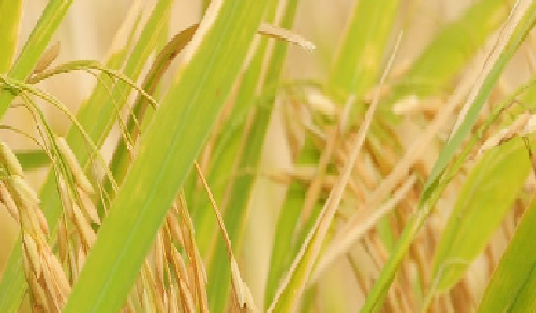 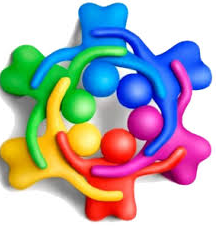 Antecedentes
Esquema de funcionamiento de los grupos.

Apoyo técnico.

Reuniones periódicas y jornadas técnicas rotativas en los distintos establecimientos.

Agenda de temas de discusión en base a situaciones concretas de los 
productores y temas de interés.

Actas e informes de seguimiento.
LA EXPERIENCIA DEL GRUPO DE TACUAREMBÓ.Productores Marcos Ríos y Julio Pintos
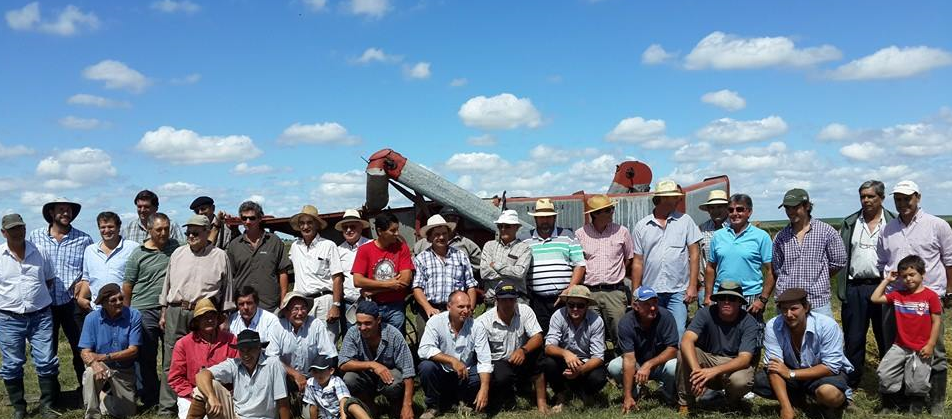 Consultas e intercambio en relación al proyecto
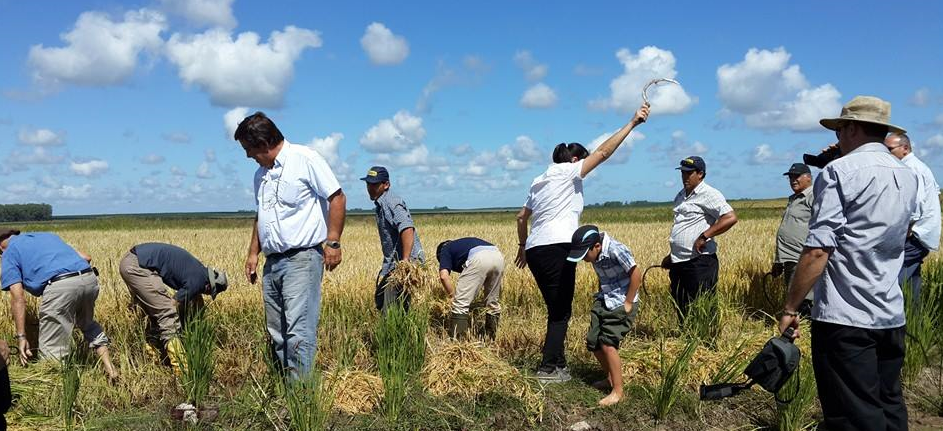 Otros temas de interés
Muchas gracias

Asociación Cultivadores de Arroz
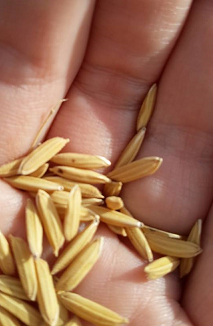